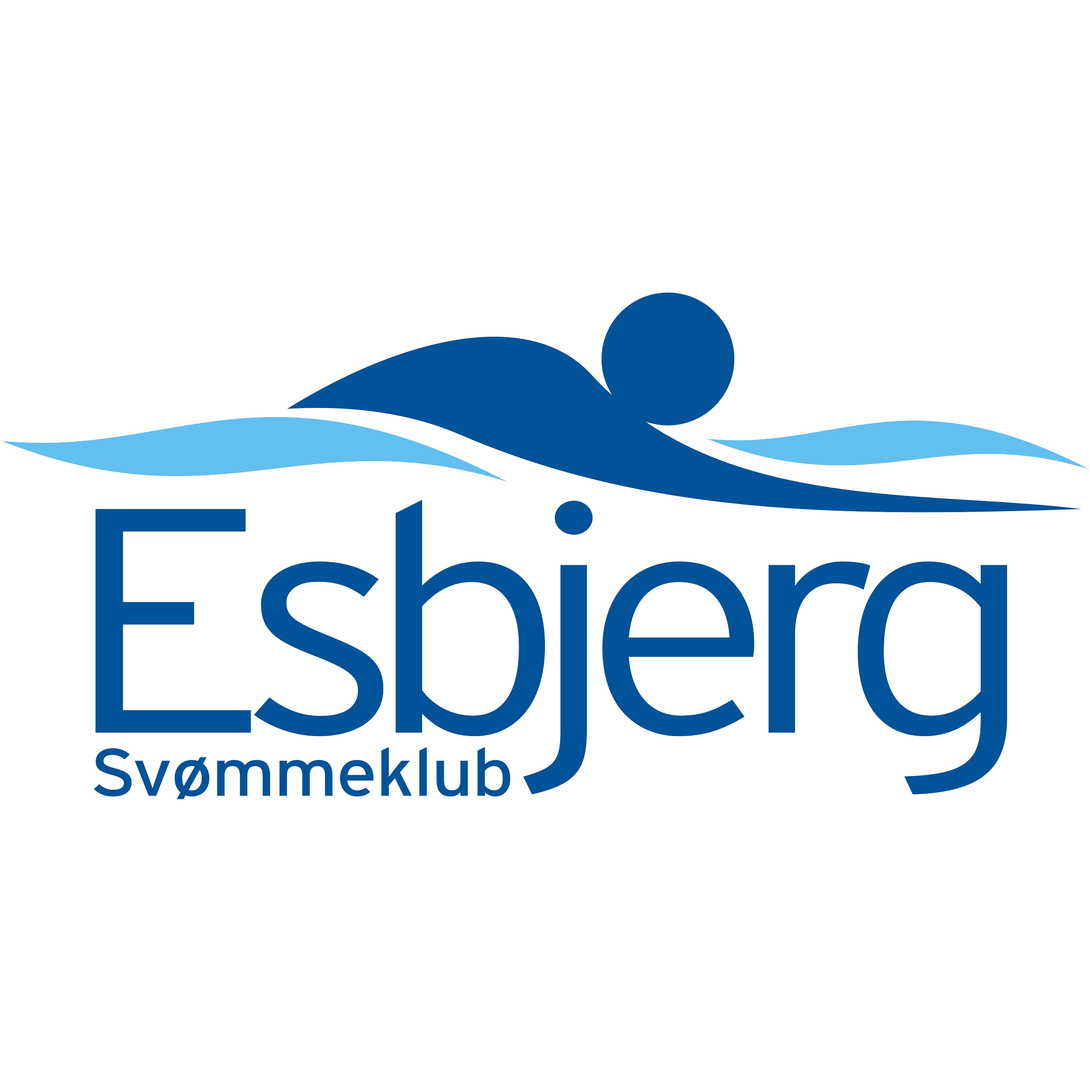 Klubrekorder 
Herre, senior, kortbane
Herre, senior, langbane
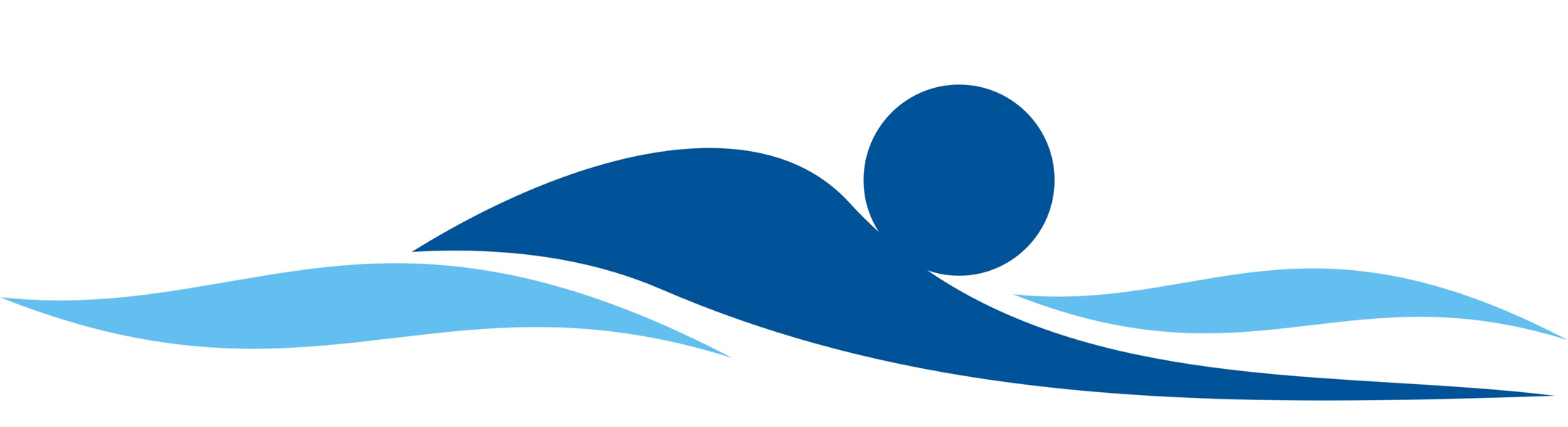 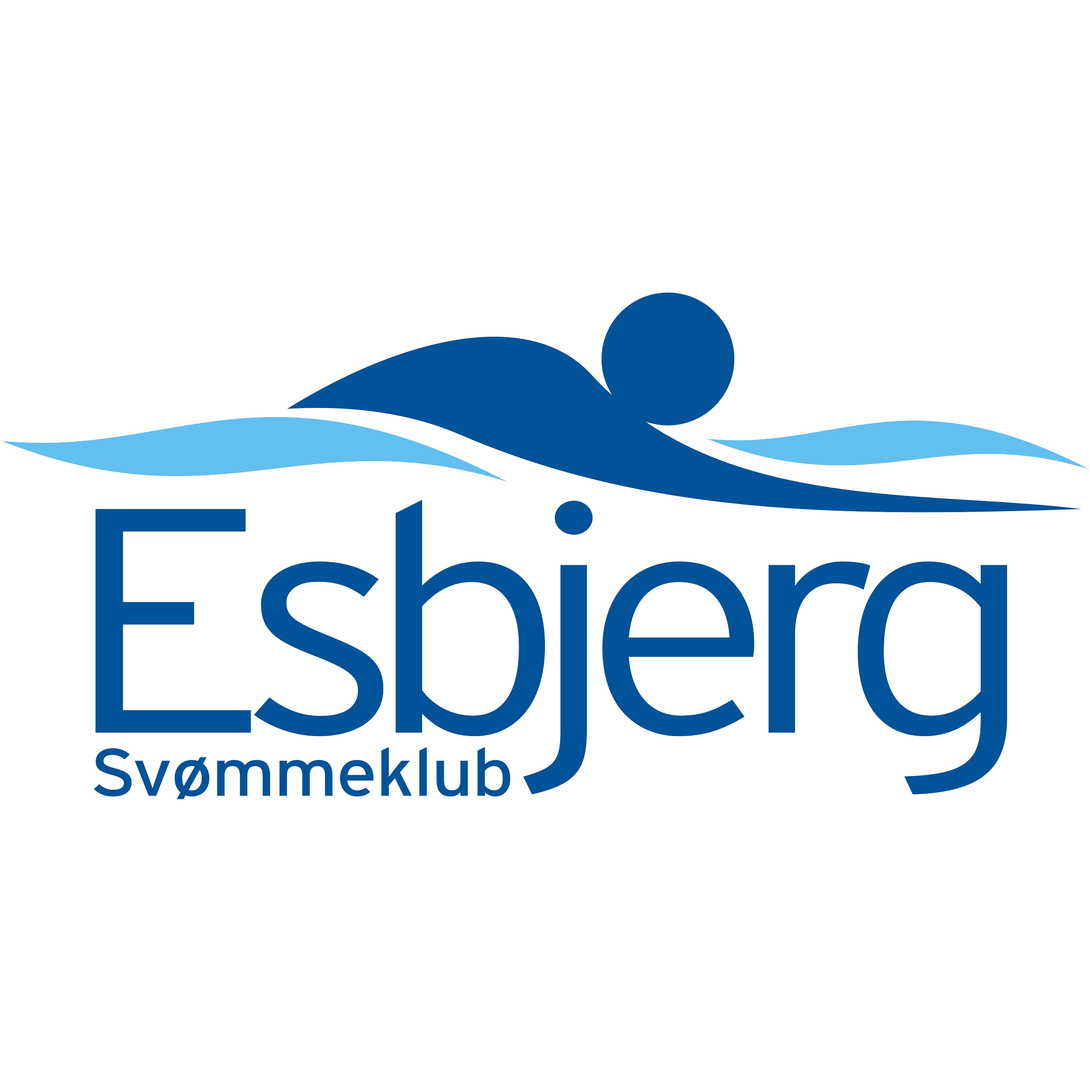 Klubrekorder 
Dame, senior, kortbane
Dame, senior, langbane
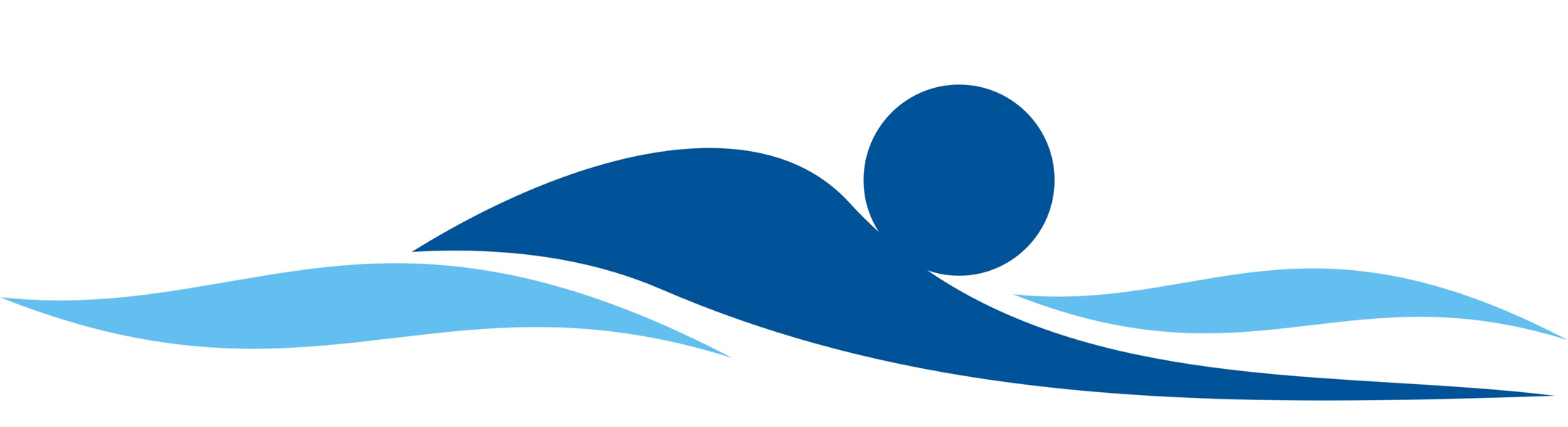 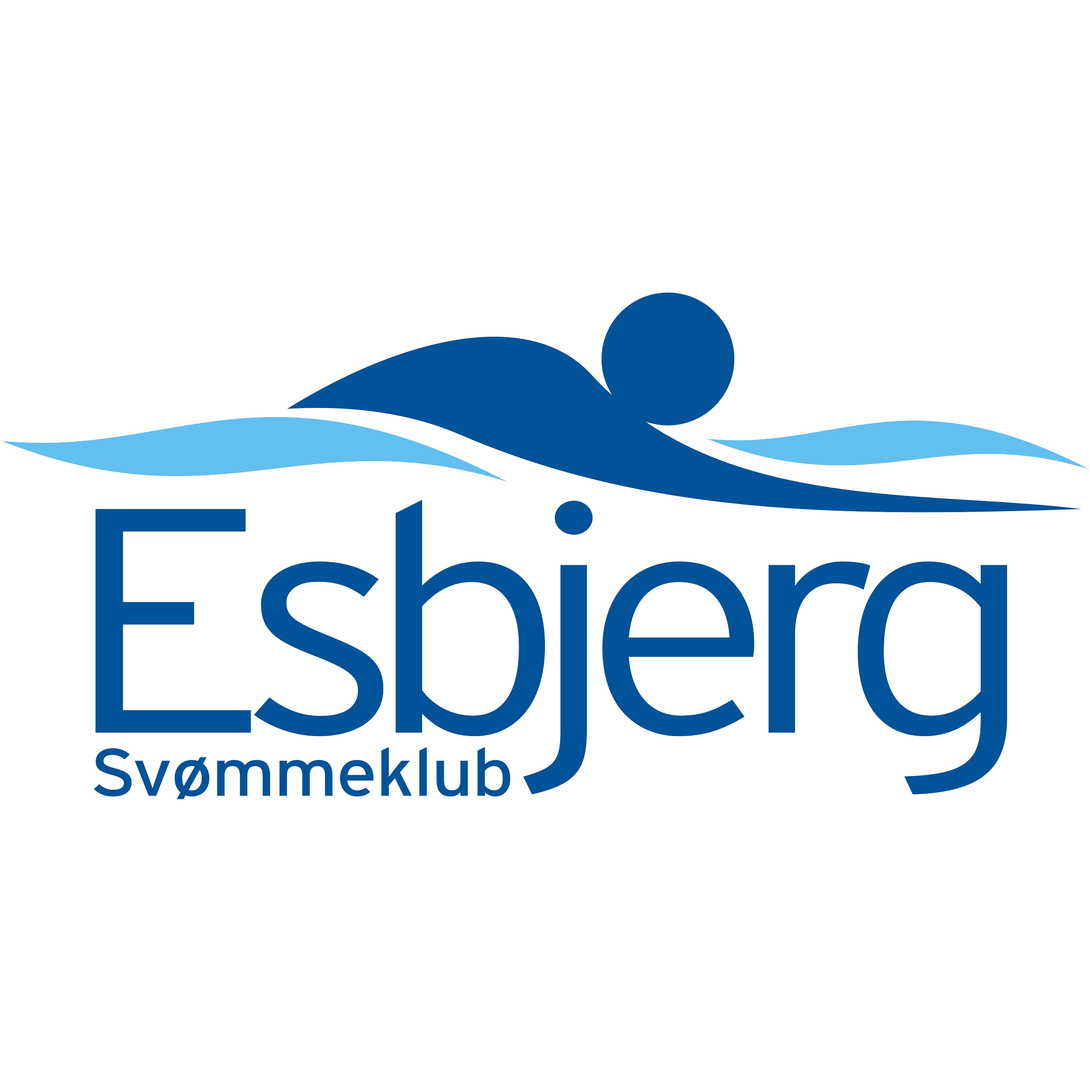 Klubrekorder 
Herre, junior, kortbane
Herrer, junior, langbane
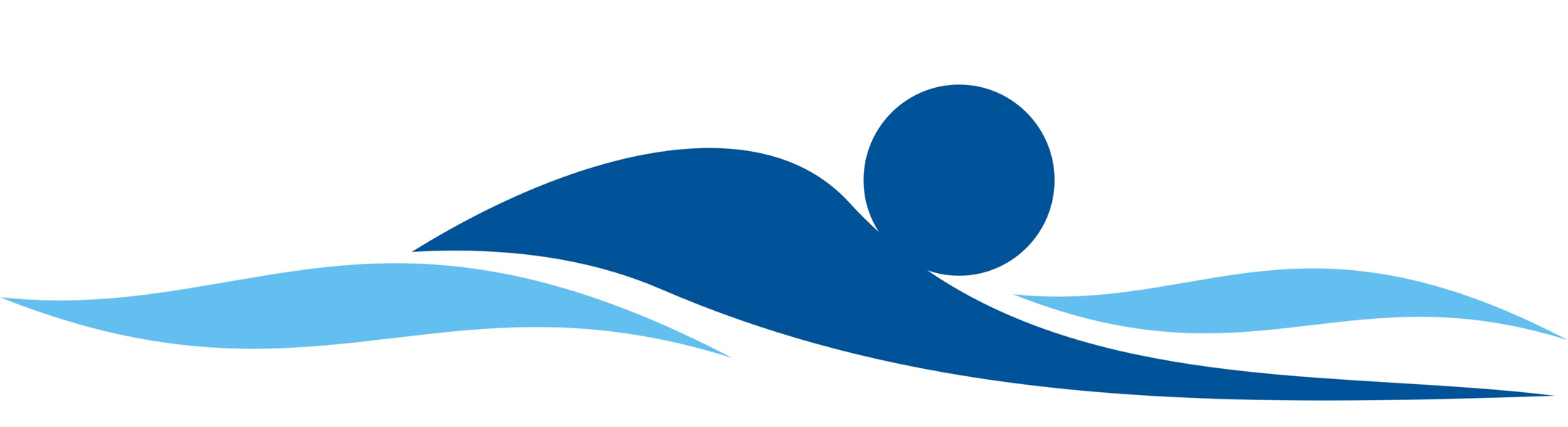 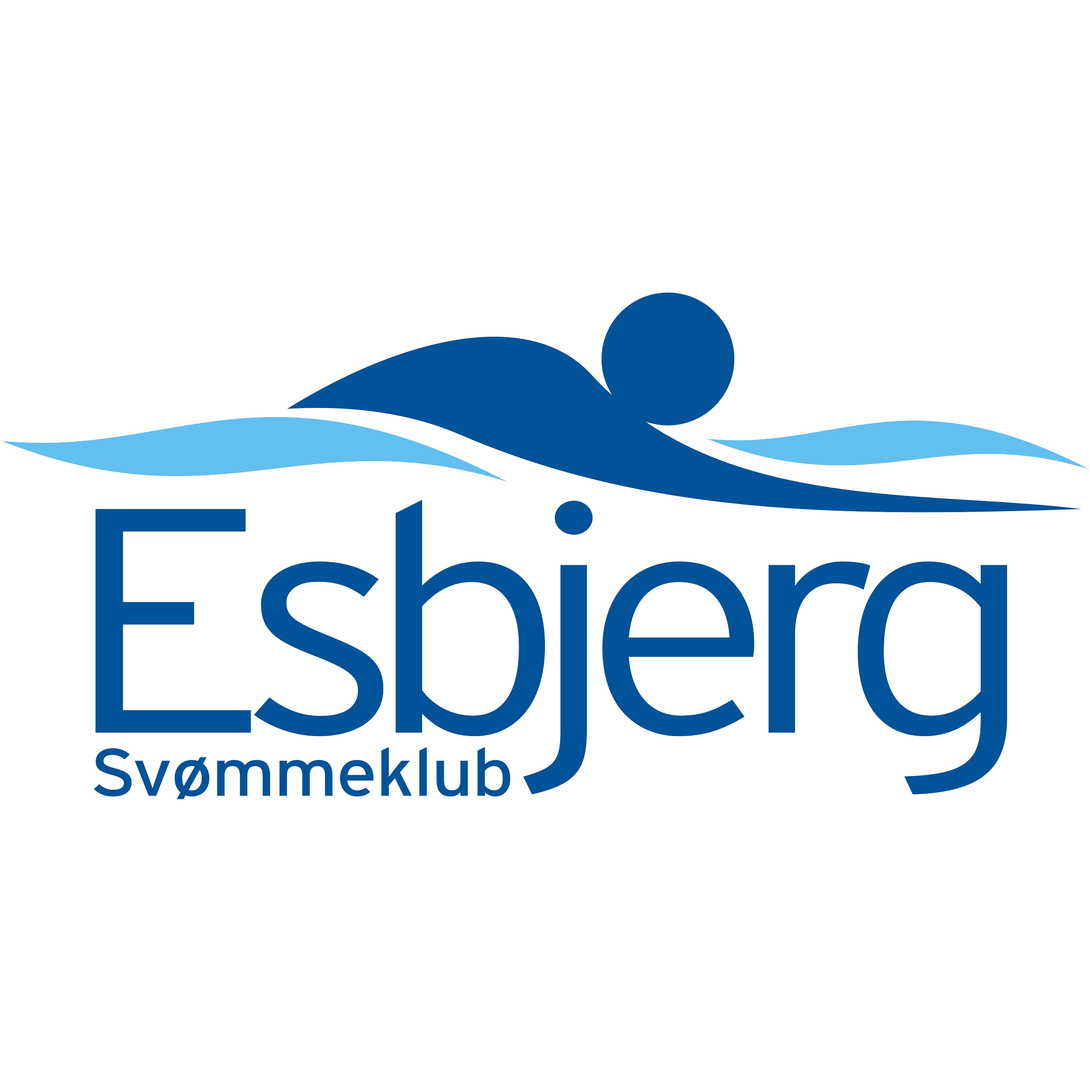 Klubrekorder 
Dame, junior, kortbane
Dame, junior, langbane
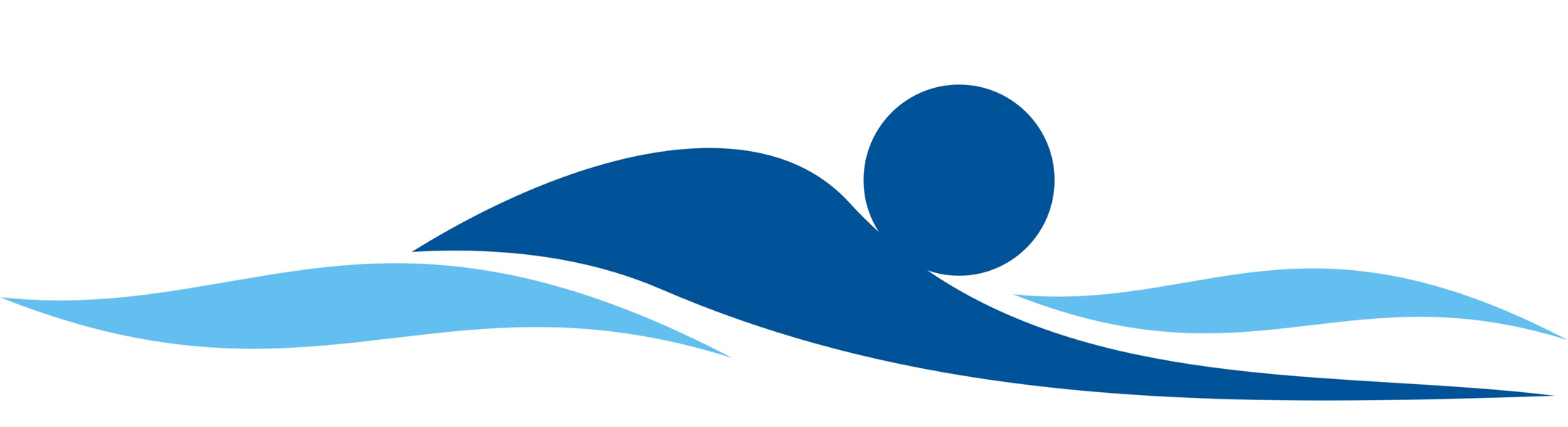 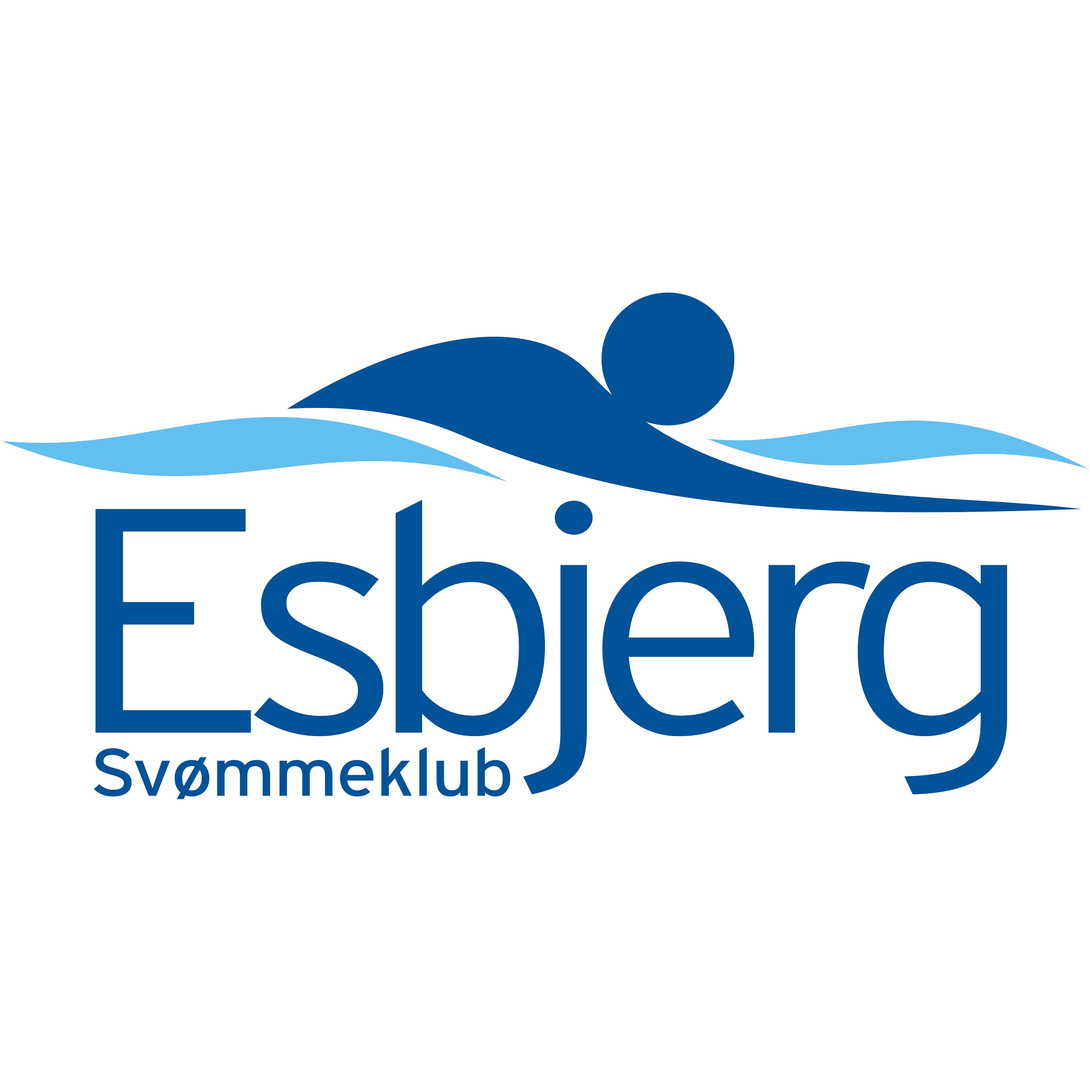 Klubrekorder 
Herrer, årgang, kortbane
Herrer, årgang, langbane
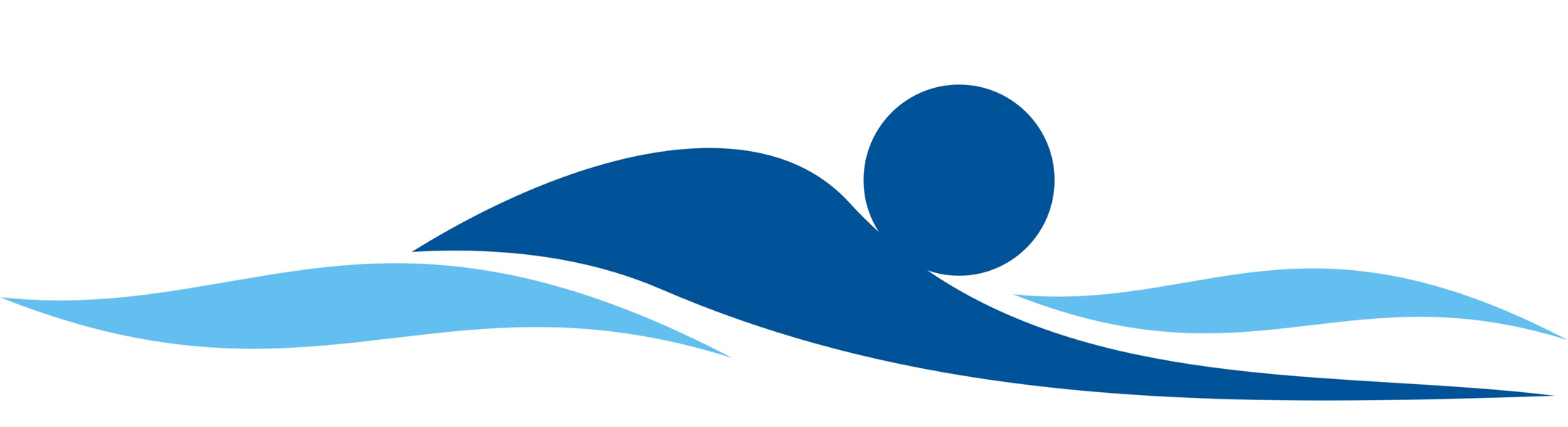 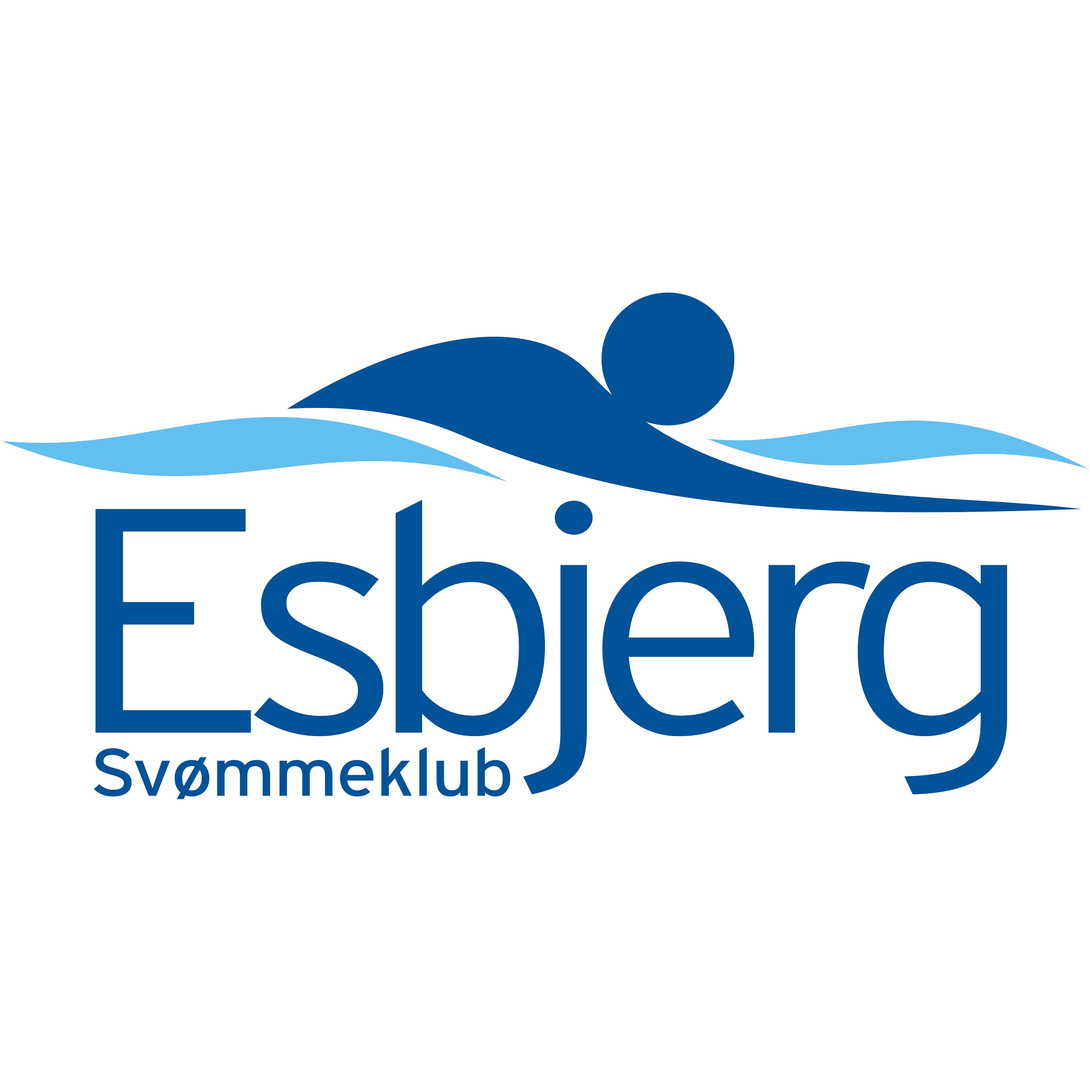 Klubrekorder 
Dame, årgang, kortbane
Dame, årgang, langbane
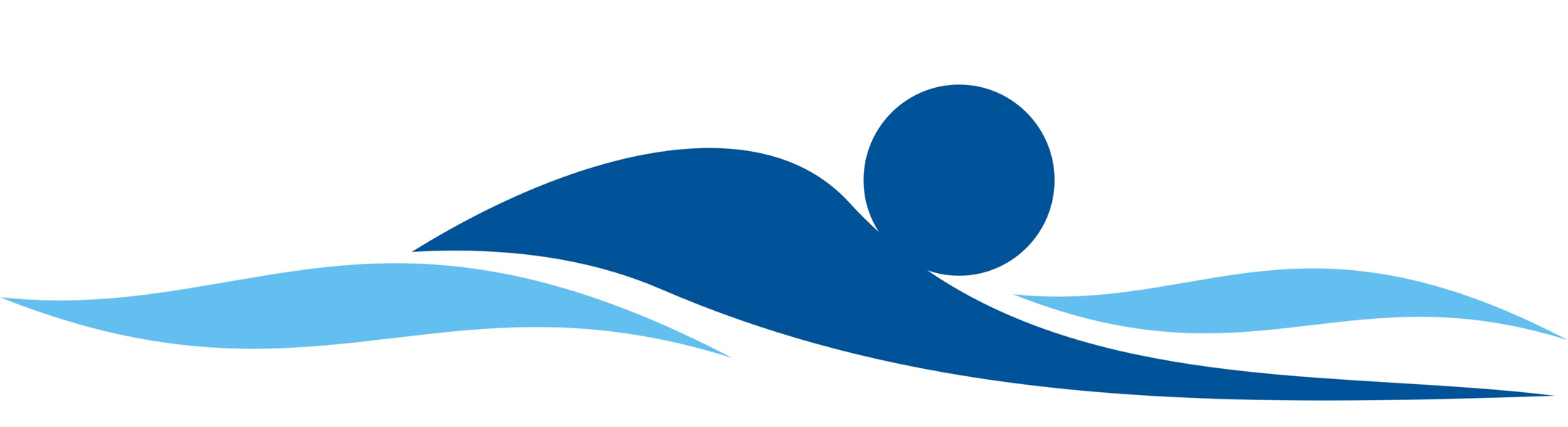